Figure 1. Cortical regions of interest for ADC and FA measures. ADC and FA were measured in the external (light gray ...
Cereb Cortex, Volume 17, Issue 11, November 2007, Pages 2609–2617, https://doi.org/10.1093/cercor/bhl168
The content of this slide may be subject to copyright: please see the slide notes for details.
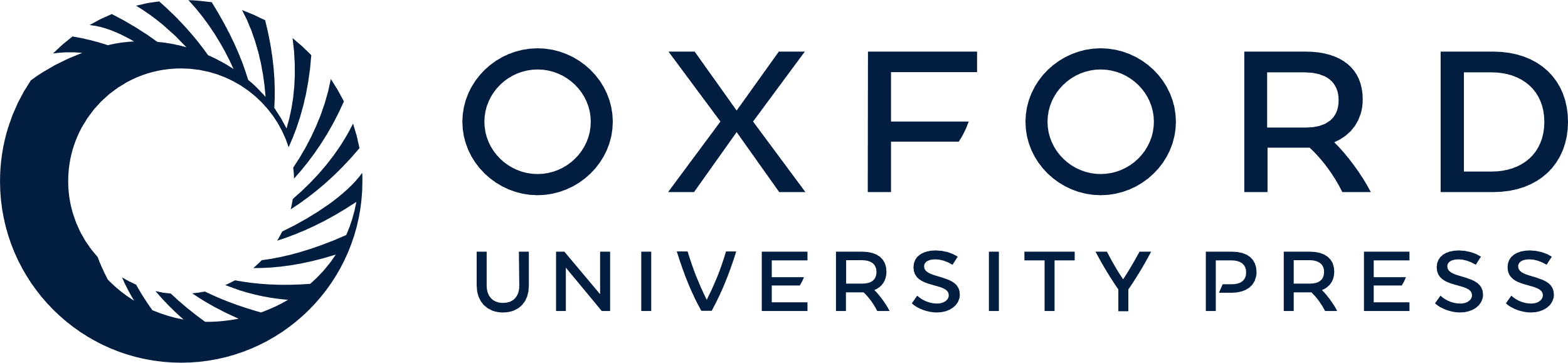 [Speaker Notes: Figure 1. Cortical regions of interest for ADC and FA measures. ADC and FA were measured in the external (light gray circle) and internal layers (dark gray circle) of the parietal cortex at the level of the striatum (A), the dorsal hippocampus (B), and the ventral hippocampus (C).


Unless provided in the caption above, the following copyright applies to the content of this slide: © The Author 2007. Published by Oxford University Press. All rights reserved. For permissions, please e-mail: journals.permissions@oxfordjournals.org]